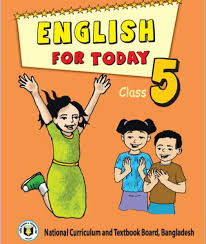 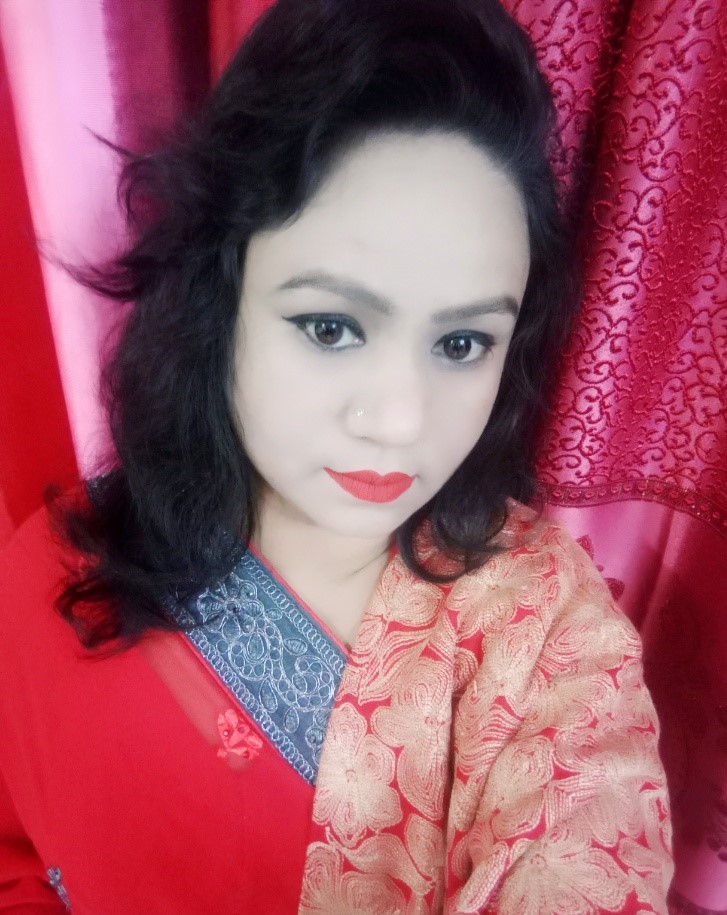 Welcome to
 my
 Multimedia class
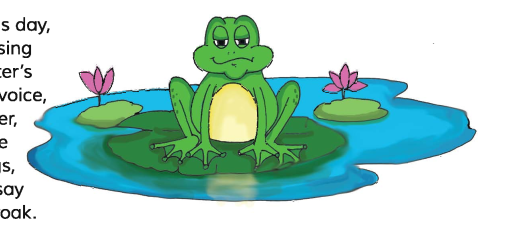 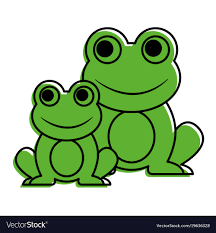 Nahid Akhtar parvin
Jagodishpur government
 primary school.
Ekarchali,taragong,
rangpur
Learning outcomes
At the end of the lesson-
 Students will be able to ____
read the text with correct pronunciation.
choose appropriate answers from the alternatives.
make answers of the textual questions.
What can you see  in this picture?
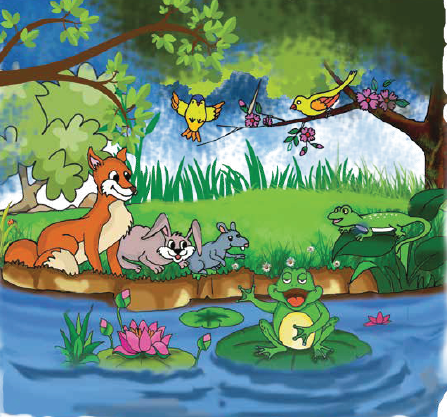 What are they doing?
Did you notice the sound on the video?
Yes
What was the sound?
Croak, croak
Which animal makes this sound?
Frog
TODAYS LESSON IS 
WHY DOES  THE FROG QROAK?
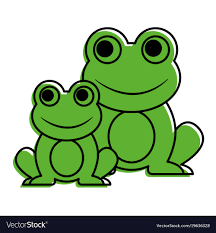 New words
Sound –            শব্দ / ধ্বনি 

Voice –             কণ্ঠস্বর 

Enjoy –              উপভোগ করা 

Answer –              উত্তর
Why does the frog croak?
Class- Five
Unit-25 lesson: 1
OPEN YOUR BOOK-
Page- 98
What sound……he said
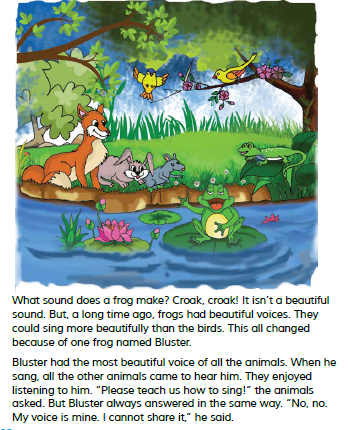 Pronunciation
TER
BLUS
BLUSTER
BLUSTER
BEAUTIFUL
TI
BEAUTIFUL
BEAU
FUL
Fill in the blanks.
1.What sound does a frog ------?.
2.Frog had  ---------- voice.
3.They enjoyed   ------to him.
Make
beautiful
listening
Make sentences given by the word
─
I can sing song.
Sing
─
I cant share the apple with you.
Share
─
Birds
Birds like to fly.
Evaluation
1.What sound does a frog make?
Ans: croak croak.
2.When did the frogs have more beautiful voice then birds ?
Ans: A long time ago, frogs have more beautiful voice then birds .
3.Which frog had the most beautiful voice ?
Ans:Bluster had the most beautiful voice .
One day one word
Lina always try to speak truth,
Always
- সবসময় -
Home work.
Why did bluster refuse to share his voice ?
Write only two sentences.
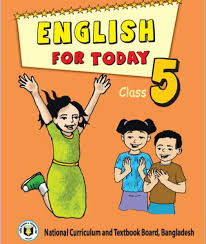 THANKS ALL 
 THINK
POSITIVE 
BE POSITIVE.